COVID-19: 		Lage National, 21.12.2020Informationen für den Krisenstab
Schätzung der Reproduktionszahl (R)
Schätzung der Reproduktionszahl (4-Tage-R):  
21.12.2020: 1,05 (95%- Prädiktionsintervall:  0,91 – 1,23)
20.12.2020: 	1,09 (95%-Prädiktionsintervall: 0,92 – 1,27)
Schätzung eines stabileren R (7-Tage-R):
21.12.2020: 0,98 (95%-Prädiktionsintervall: 0,90-1,06)
20.12.2020: 1,04 (95%- Prädiktionsintervall: 0,96- 1,13)
21.12.2020
1
[Speaker Notes: Quelle: Ordner des aktuellen Lageberichts S:\Projekte\RKI_nCoV-Lage\3.Kommunikation\3.7.Lageberichte]
7-Tage-Inzidenz der Bundesländer nach Berichtsdatum (Datenstand 21.12.2020 0:00 Uhr)
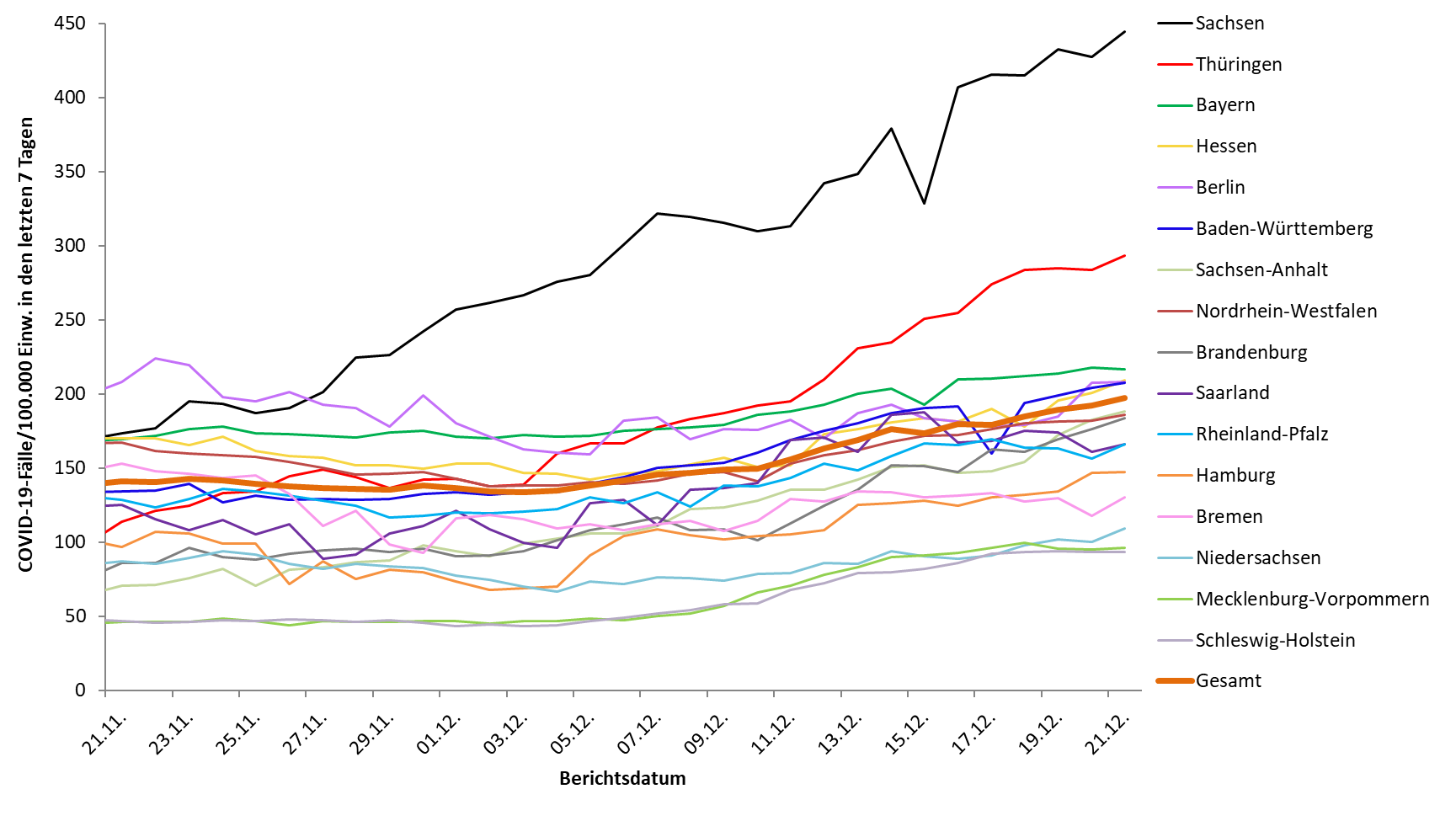 21.12.2020
2
[Speaker Notes: Datei Fallzahlen_kumulativ_Datum]
Geografische Verteilung in Deutschland: 7-Tage-Inzidenz
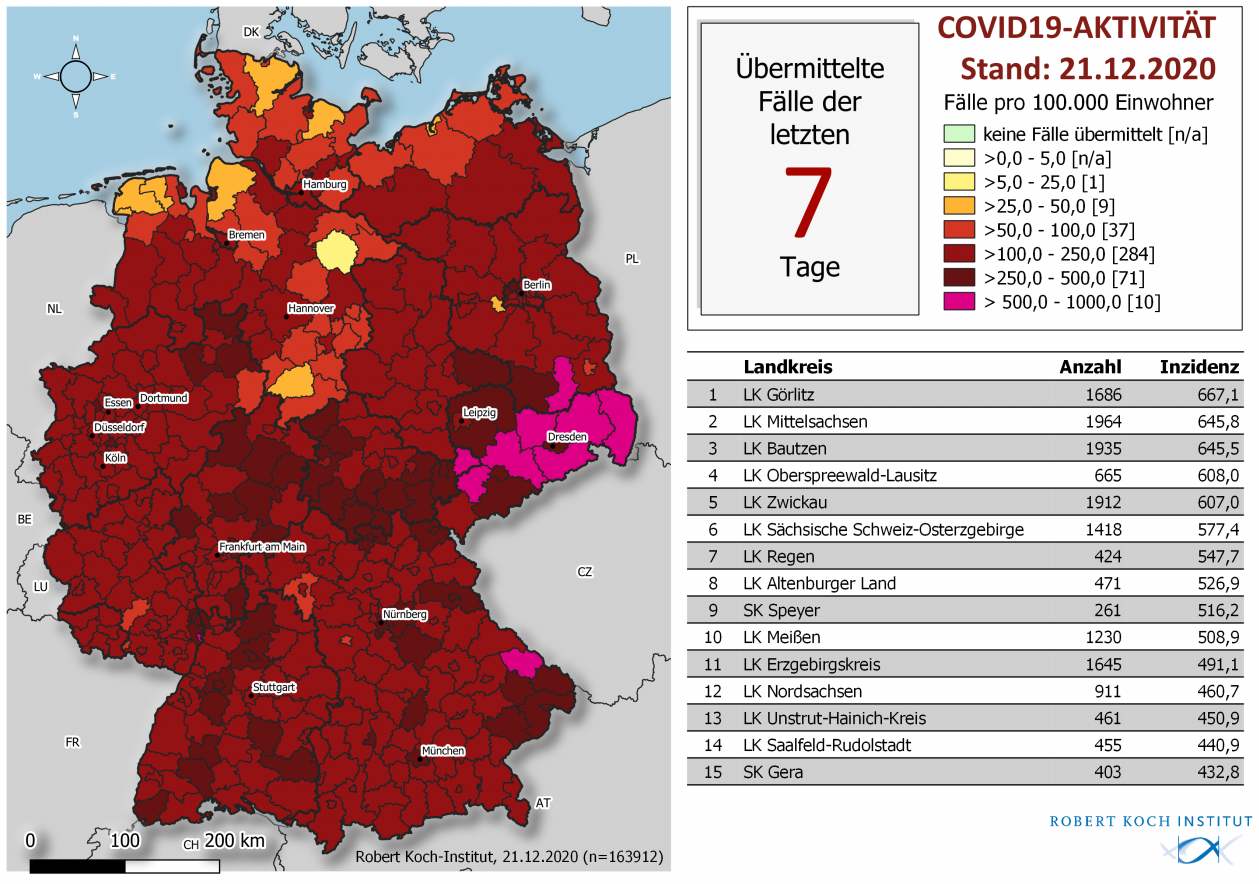 21.12.2020
3